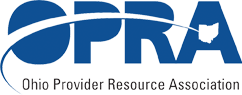 OPRA Policy Committee Meeting
August 21st, 2017
Welcome-Introductions

4.	Efficiencies and Simplification Update—priorities
•	MUI/UI Rule and Process Review-Update and Action plan 
•	Provider Certification Rule and Process Review-Update and Action plan
•	Timely and accurate authorizations; audit protocol

5.	Ohio State Biennial Budget Update---Review
6.	Burdensome regulatory processes brainstorm—small group discussion/activity 
7.	OPRA Strategic Plan review-Policy committee action plan/objectives
8.	Open Discussion
AGENDA TOPICS :
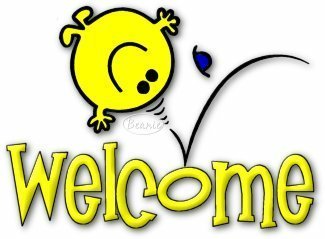 MEDISKED Introduction
Guest speaker: Rachel Hendrickson, Solutions Representative
Guest Presentation:
Christopher Albanese (Political Director-Marsy’s Law-Ohio)
OPRA-OACBDD Priority Issues
OPRA/Providers:
County Boards:
1. IDS- Expedite a data exchange process with Gatekeeper to ensure data integrity at the state level and reduce inefficiencies at the local level. Reevaluate IDS and make recommendations for improvements as needed.
2. Waiver enrollment- Evaluate steps in the process and consider any possible ways to streamline enrollment processes.
3. Waiver ODDP and Prior Authorization. Review current DODD policies related to application of ODDP funding ranges, and prior authorization processes.
1. MUI/UI Rule and Process- Comprehensively review the current Major Unusual Incident/Unusual Incident rule and process to identify efficiencies in reporting and investigations while maintaining system integrity. Use the MUI/UI process to identify gaps in service delivery and communication and coordination of care. Identify unintended negative consequences of rule and process implementation and take steps to mitigate.
2. Provider Certification- Analyze the provider certification rule, process and IT System in their entirety to ensure the upmost effectiveness and efficiency in application for all stakeholders. Establish safeguards to prevent the unintended consequence of lapses in provider’s certification. 
3. Timeliness of Waiver Authorization and Payment. Create strategies and/or processes to ensure the timely county DD board authorization and payment for waiver services.
Efficiencies and Simplification Update—member            priorities
•	MUI/UI Rule and Process Review-Update and Action plan (meeting updates)
•	Provider Certification Rule and Process Review-Update and Action plan 
•	Timely and accurate authorizations; audit protocol
            Meeting update
AGENDA TOPICS :
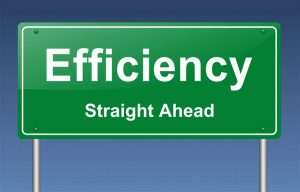 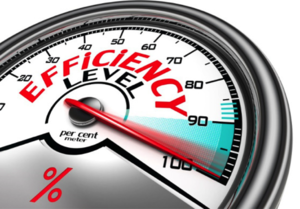 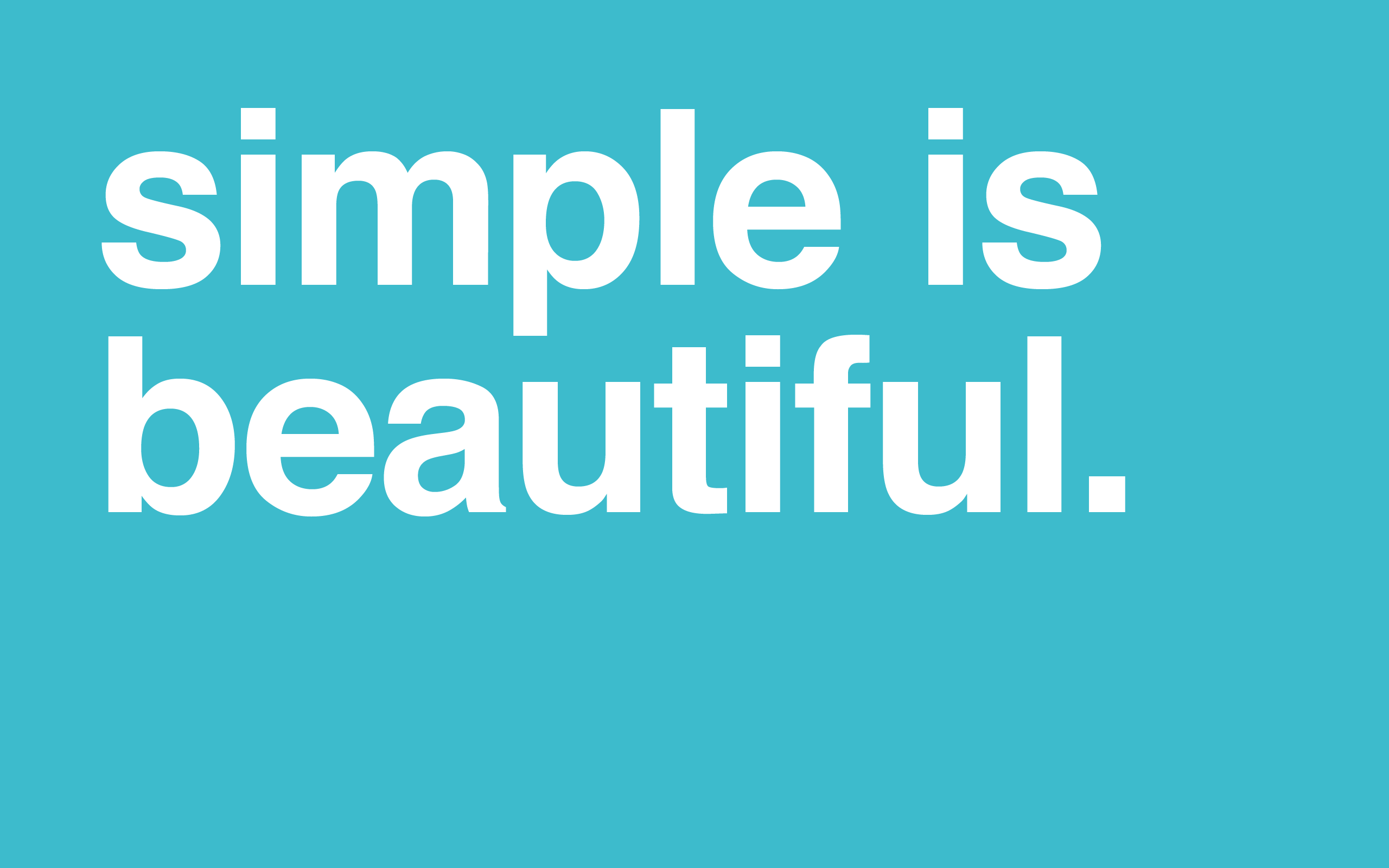 AGENDA TOPICS :
Specific Recommendations for next MUI/UI committee:

Unscheduled Hospitalizations
Peer to Peer
Failure to report
AGENDA TOPICS :
Feedback session-GED requirements

Review of current feedback/projects
Discussion on OPRA recommended approach
Rule/Process review and recommendations
8. OPEN DISCUSSION….
Suggestions…feedback…next meeting   
Thank you for attending!